Trường Tiểu học Ngọc Lâm
TOÁN - LỚP 5A1CHIA SỐ ĐO THỜI GIAN CHO MỘT SỐ
GV: Nguyễn Thị Thoan
KHỞI ĐỘNG
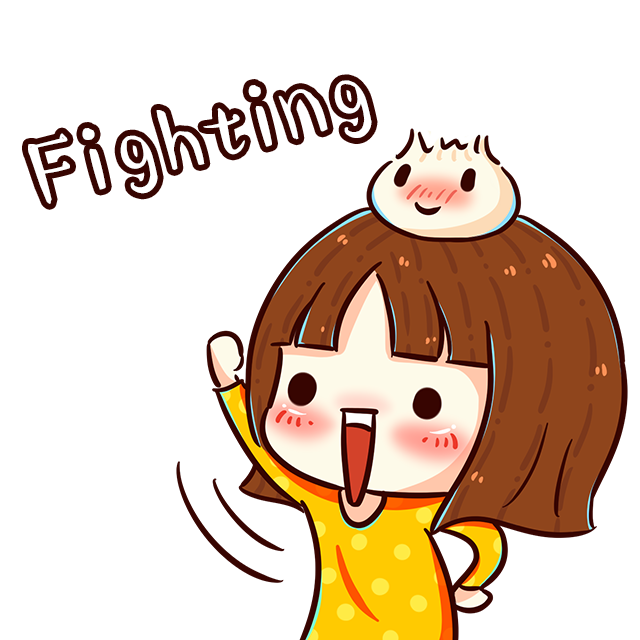 Đặt tính rồi tính: 
 a) 7 giờ 16 phút x 3                       b) 5 giờ 23 phút x 4
5 giờ 23 phút 
                  4
7 giờ 16 phút 
                  3
x
x
20 giờ 92 phút
21 giờ 48 phút
Hay 21 giờ 32 phút
YÊU CẦU CẦN ĐẠT
Biết cách thực hiện phép chia số đo thời gian với một số.
01
Vận dụng phép chia số đo thời gian với một số để giải các bài toán có liên quan đến số đo thời gian.
02
KHÁM PHÁ
a)Ví dụ 1: Hải thi đấu 3 ván cờ hết 42 phút 30 giây. Hỏi trung bình Hải thi đấu mỗi ván cờ hết bao lâu ?
Ta phải thực hiện phép chia:
Tóm tắt:
42 phút 30 giây : 3 = ?
3 ván cờ : 42 phút 30 giây
Ta đặt tính rồi tính như sau:
1 ván cờ: …thời gian ?
3
42 phút 30 giây
phút
giây
1
4
10
1
2
0
30 giây
00
Vậy: 42 phút 30 giây : 3 =  14 phút 10 giây.
Ở ví dụ 1, ta thực hiện chia số đo thời gian với một số như thế nào ?
- Đặt tính như phép chia các số tự nhiên.
-  Chia từng số đo theo từng đơn vị đo cho số chia. Sau mỗi kết quả ta viết kèm đơn vị đo ở thương.
b) Ví dụ 2: Một vệ tinh nhân tạo quay xung quanh Trái Đất 4 vòng hết 7 giờ 40 phút. Hỏi vệ tinh đó quay xung quanh Trái Đất 1 vòng hết bao lâu ?
Ta phải thực hiện phép chia:
Tóm tắt:
7 giờ 40 phút : 4 = ?
4 vòng : 7 giờ 40 phút
Ta đặt tính rồi tính như sau:
1 vòng: …thời gian ?
4
7 giờ     40 phút
phút
giờ
1
5
5
giờ
= 180 phút
3
220 phút
20
0
Vậy: 7 giờ 40 phút : 4 =  1 giờ 55 phút.
Ở ví dụ 2, khi thực hiện phép chia số đo thời gian ta chú ý điều gì ?
Nếu số dư của số đo thời gian thứ nhất không chia hết cho số chia, ta đổi sang đơn vị nhỏ hơn và tiếp tục chia.
Qua 2 ví dụ, em hãy cho biết muốn chia số đo thời gian với một số ta làm như thế nào ?
Ghi nhớ
Khi chia số đo thời gian cho một số, ta thực hiện phép chia từng số đo theo từng đơn vị cho số chia. Sau mỗi kết quả ta viết kèm đơn vị đo ở thương. Nếu còn dư chuyển đổi sang đơn vị hàng nhỏ hơn liền kề rồi chia tiếp.
LUYỆN TẬP
Bài 1: Tính
a) 24 phút 12 giây : 4
b) 35 giờ 40 phút  : 5
24 phút 12 giây
4
5
35 giờ 40 phút
12 giây
0
0
giây
40 phút
6
phút
giờ
phút
3
7
8
0
0
c) 10 giờ 48 phút  : 9
d) 18,6 phút  : 6
10 giờ 48 phút
9
18,6 phút
6
giờ
1giờ
1
1
2
phút
0
6
,
= 60 phút
3
1
phút
0
108 phút
1
8
0
Bài 2: Một người thợ làm việc từ lúc 7 giờ 30 phút đến 12 giờ và làm được 3 dụng cụ. Hỏi trung bình người đó làm một dụng cụ hết bao nhiêu thời gian?
Bài làm 
Thời gian người thợ làm được 3 dụng cụ là:
12 giờ – 7 giờ 30 phút = 4 giờ 30 phút
Trung bình người đó làm một dụng cụ trong thời gian:
4 giờ 30 phút : 3 = 1 giờ 30 phút
Đáp số: 1 giờ 30 phút
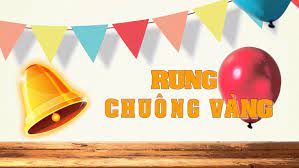 TRÒ CHƠI:
Câu1: Kết quả của phép tính: 
                  9 giờ 15 phút : 3 = ?
04
05
Hết giờ
01
03
02
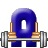 1 giờ 15 phút
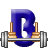 3 giờ 1 phút
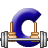 1 giờ  20 phút
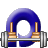 3 giờ 5 phút
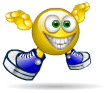 Câu 2: Kết quả của phép tính: 
               2 giờ 30 phút : 2 = ?
04
05
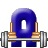 01
03
02
Hết giờ
1 giờ  30 phút
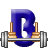 1 giờ  15 phút
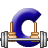 1 giờ 10 phút
1 giờ 20 phút
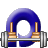 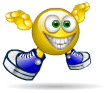 Câu 3: Kết quả của phép tính: 
           15,5 giờ : 5 = ?
04
05
01
03
02
Hết giờ
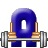 3,1 giờ
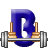 31 giờ
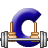 0,31 giờ
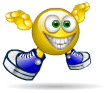 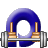 3 giờ 1 phút
Câu 4: Kết quả của phép tính 
                    12,4 giây : 2 = ?
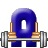 04
01
6,2 giây
05
Hết giờ
03
02
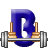 62 giây
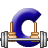 0,62 giây
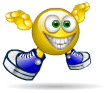 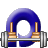 6 giây
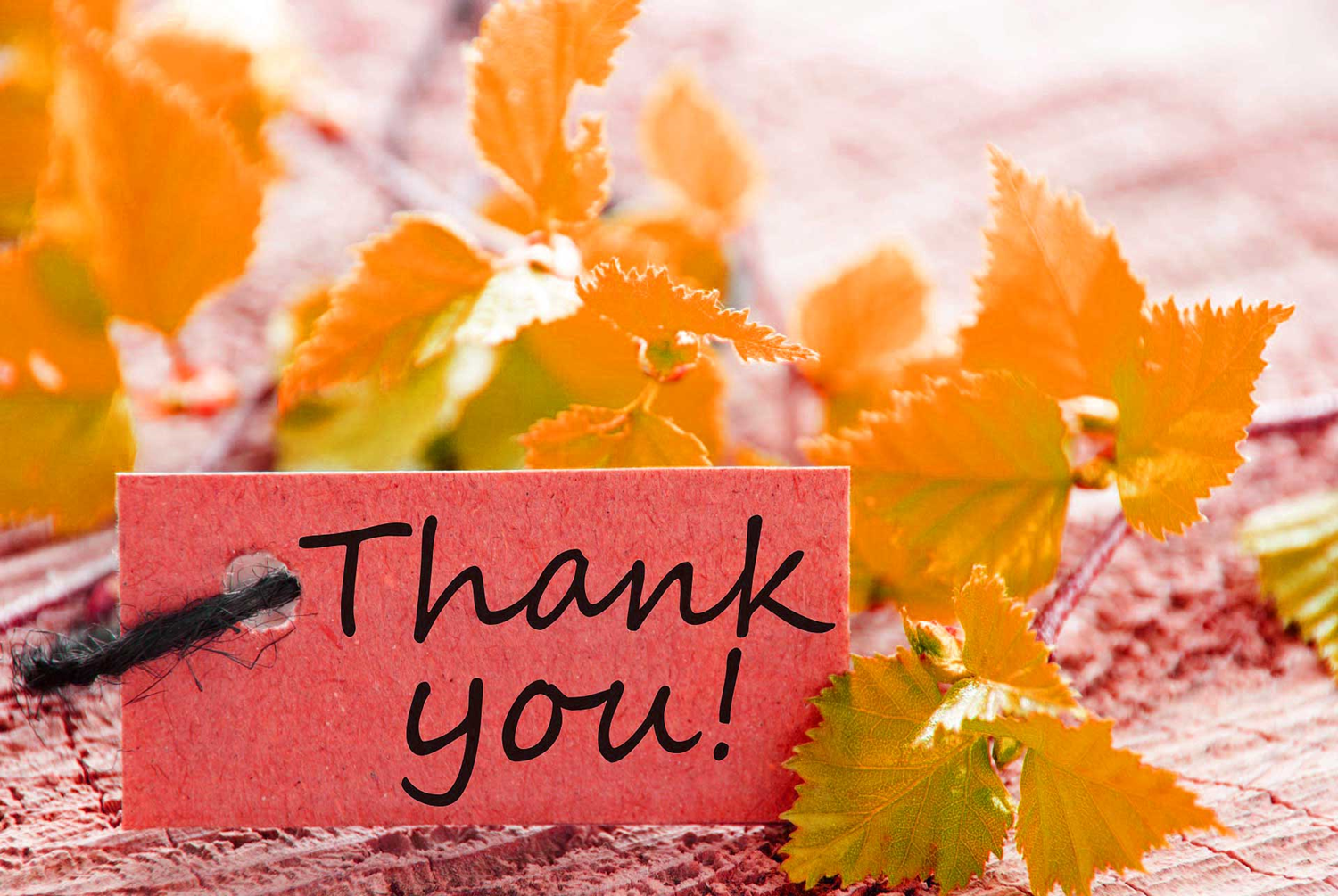 17